Uniamoci PER UN MONDO MIGLIORE  classe 5 d Capoluogo
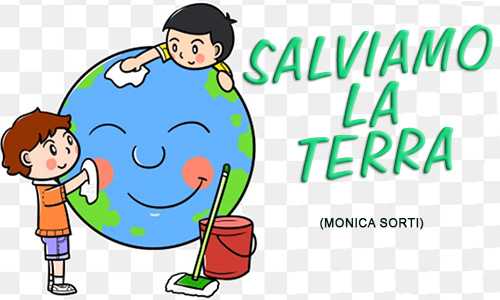 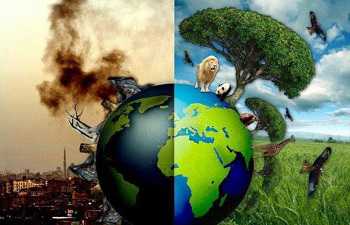 La terra si è sentita MALE                           
La terra si è sentita male,                                                                                                                                                                                                                         
All’improvviso ha smesso di girare,
È debole , triste, molto stanca,
Sussurra:-L’ossigeno mi manca,
Hanno bruciato i boschi, le foreste,                                                                                                                Canzone
L’aria che mi protegge che mi veste,
I fiumi, i mari hanno avvelenato,                                                     h
Ho il cuore che non è ammalato!
Dice il sole alla Luna: -Che facciamo?
La nostra amica come la curiamo?-
-che fare?-si chiedo le stelle
Chiamando in cielo, tutte le sorelle.
Grida un bambino: Ti proteggeremo,
Alberi , piante , noi semineremo                                                                            
Puliremo i fiumi , i laghi , il mare
Ti prego, Terra, continua a girare.
La Terra commossa dal dolore
Dei bambini, del cielo , delle viole,
Riprende a girare piano piano, 
E saluta il Sole, da lontano
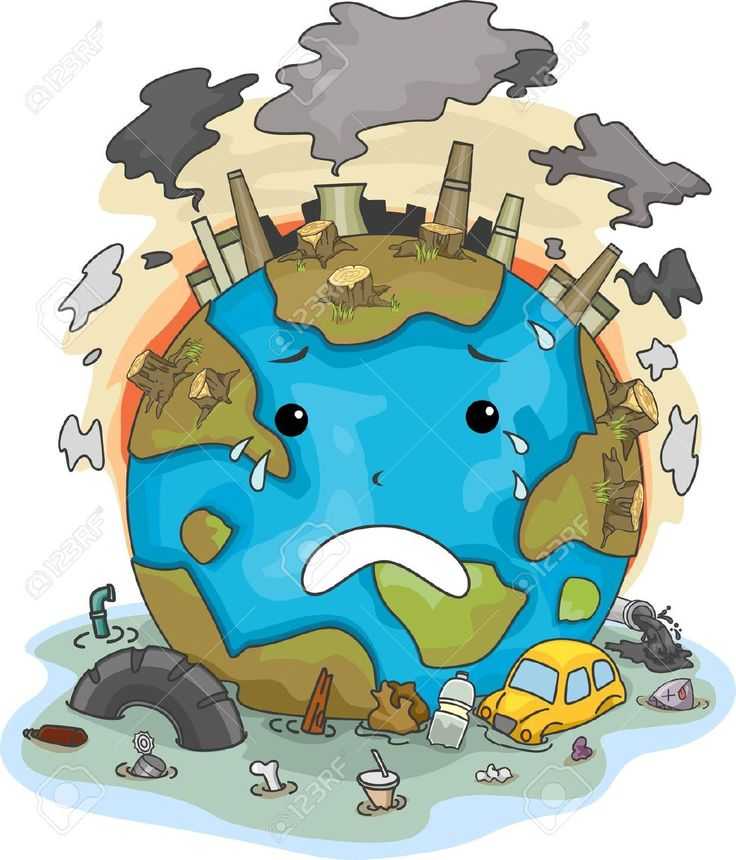 Italiano
Fra gli anni ’30 e ’40, con gli effetti della Grande Depressione, la società americana in crisi si ritrovò a fare i conti con la necessità di riutilizzare e recuperare materiali di scarto, dal momento che le condizioni economiche non consentivano l’acquisto di materie prime.
Durante la seconda guerra mondiale, nylon, gomma e metalli venivano costantemente razionati per far fronte alle esigenze belliche e ogni famiglia contribuiva alle operazioni di riciclo con un forte senso patriottico. Terminato il momento di emergenza, mentre in alcuni Paesi si è conservata l’abitudine di riciclare, come in Giappone, in altri, compresi gli Stati Uniti, i progetti sono stati accantonati e le discariche si sono affermate come le soluzioni più sbrigative ed economiche al problema. Si dovranno aspettare gli anni a cavallo fra i ’60 e i ’70 per assistere al successo del movimento ambientalista coronato con il primo Earth Day nel 1970.
Fra le motivazioni primarie che hanno determinato l’avvio del riciclo c’era l’esigenza di ridurre la quantità di rifiuti destinati alle discariche. Pensate che nel 1980 gli americani hanno raggiunto il picco di 150 milioni di tonnellate di rifiuti prodotti all’anno.
https://youtu.be/S1svHEL2_T8
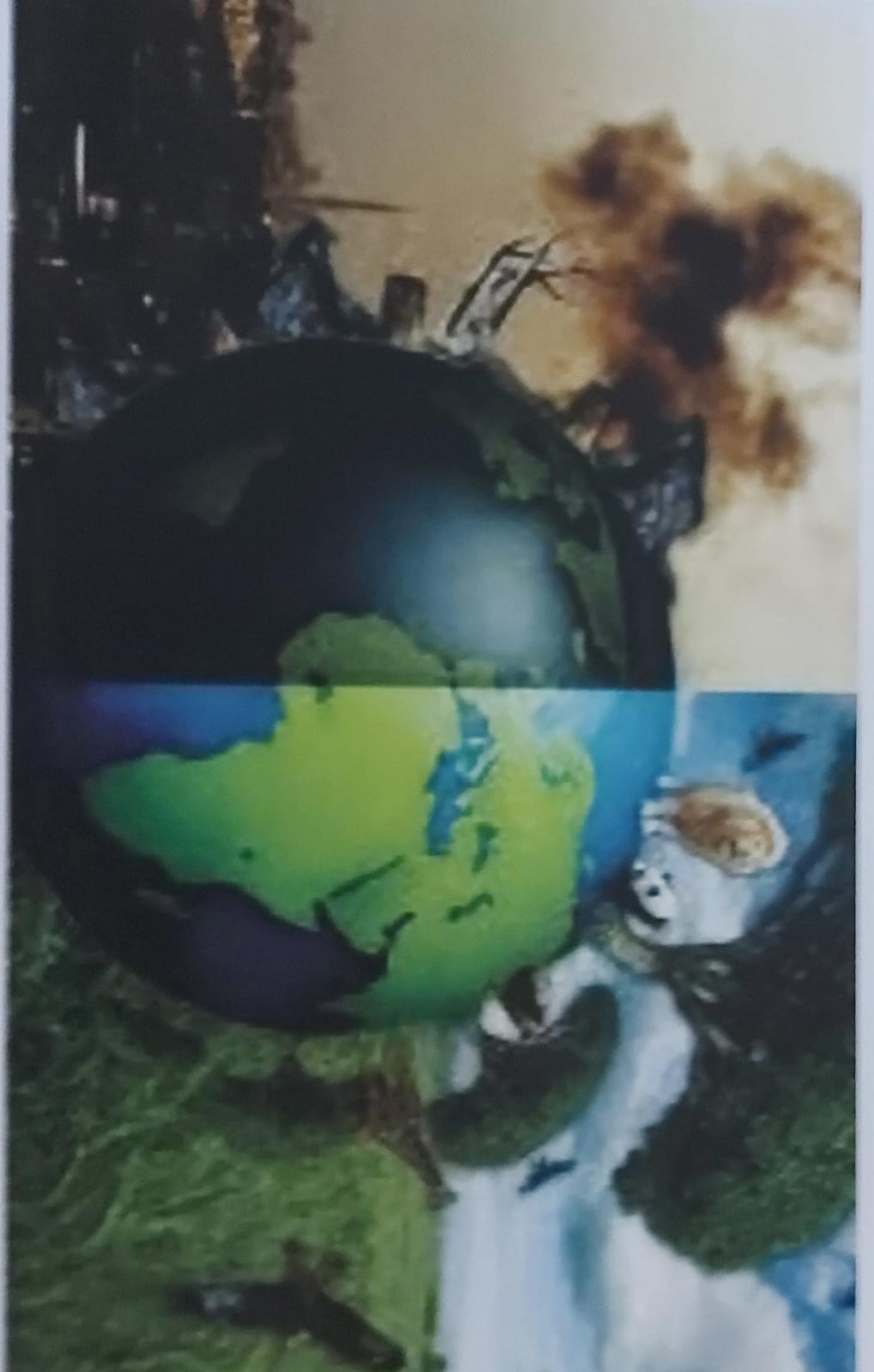 Storia
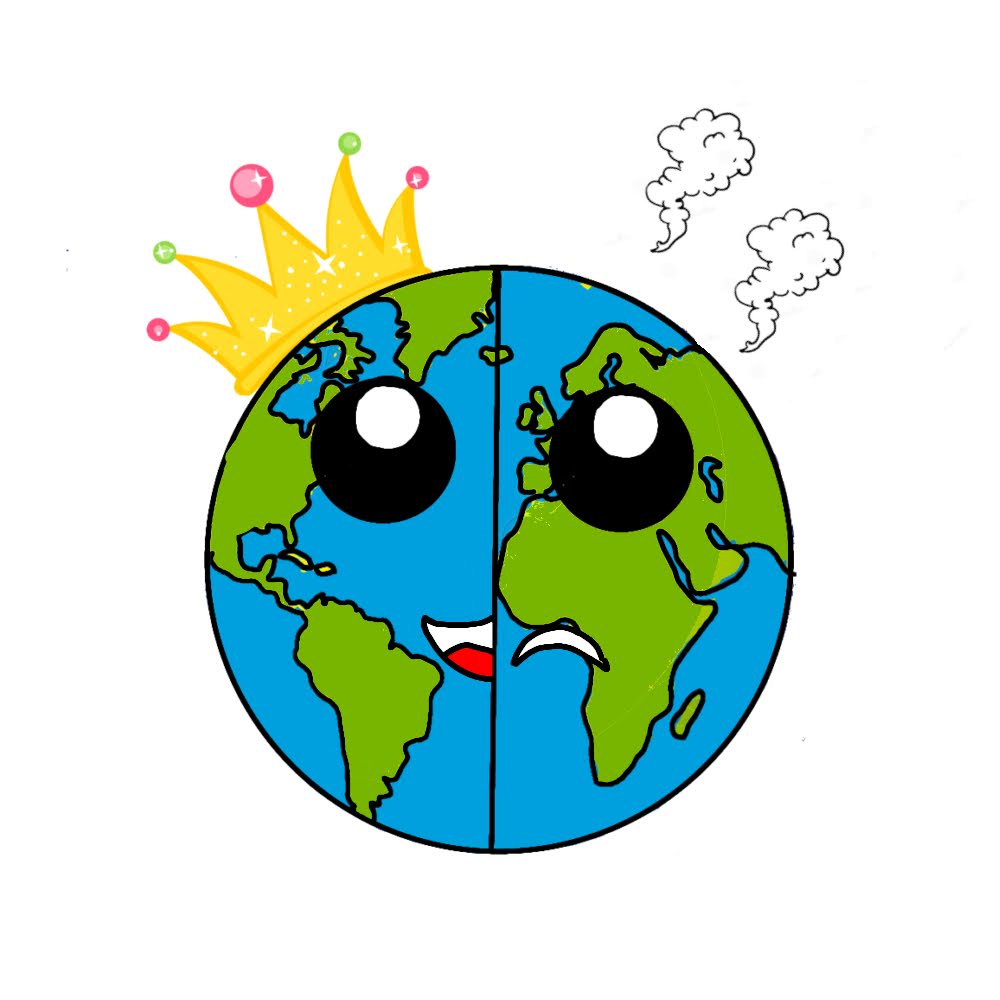 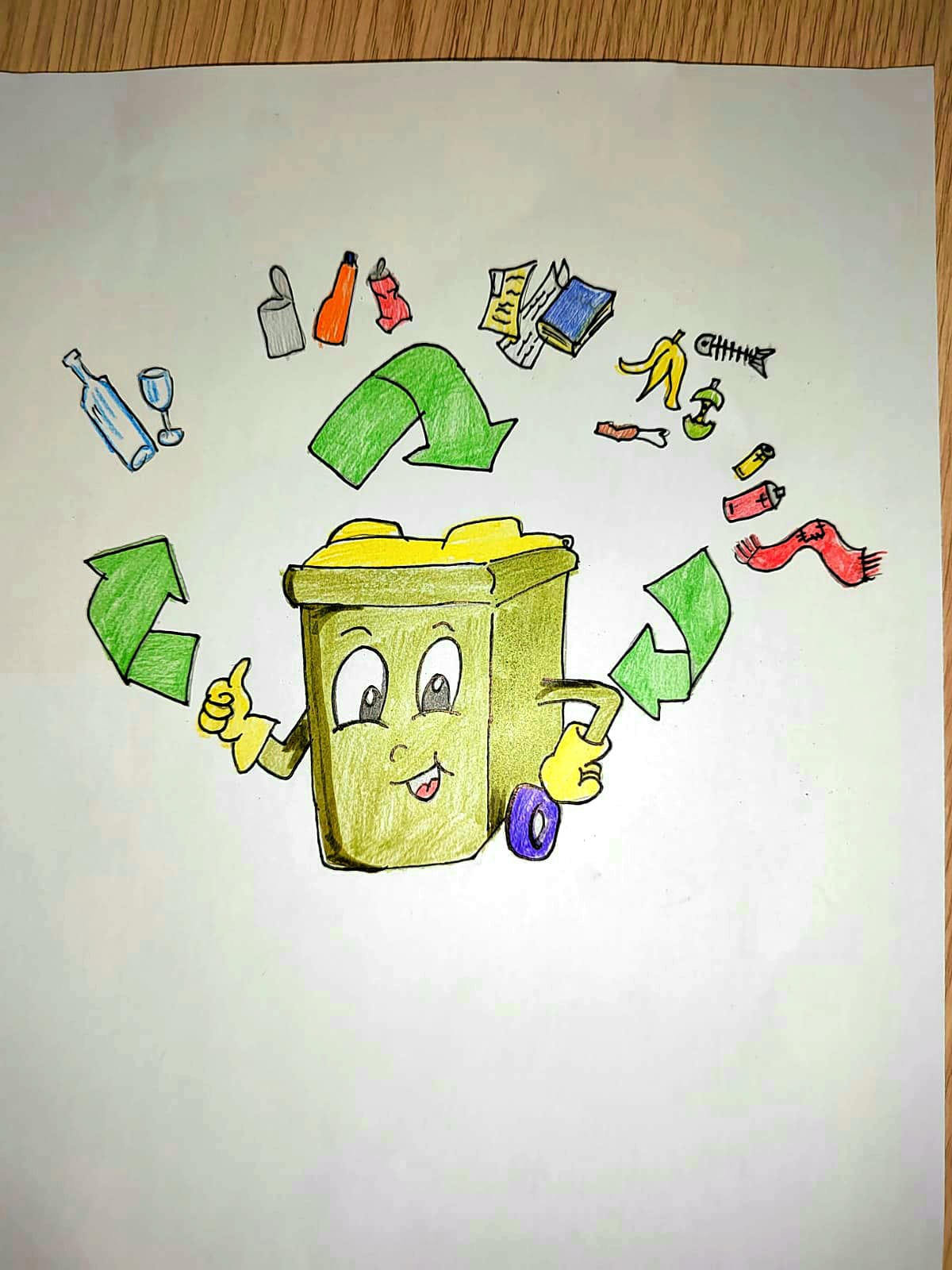 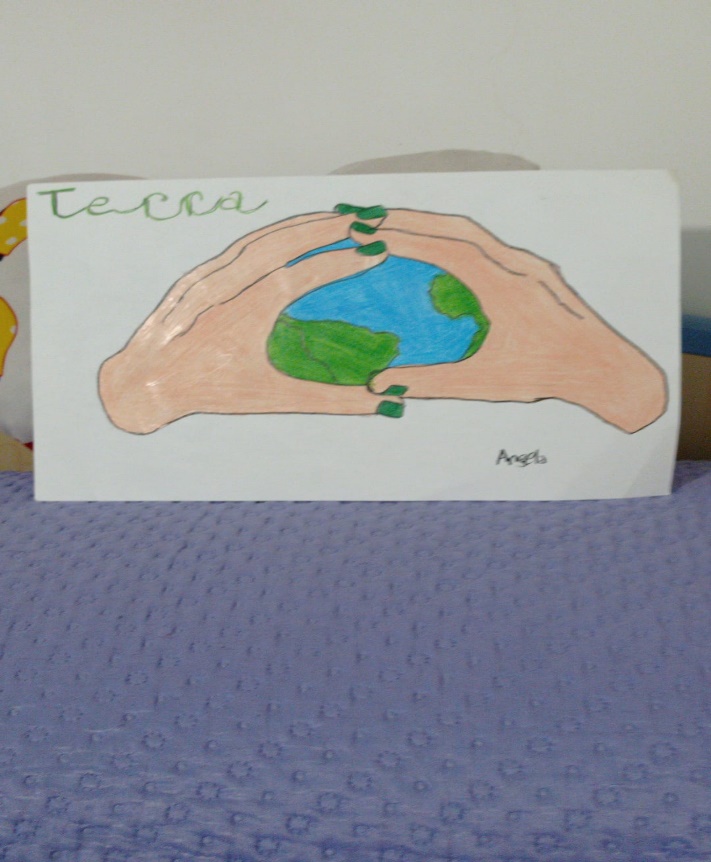 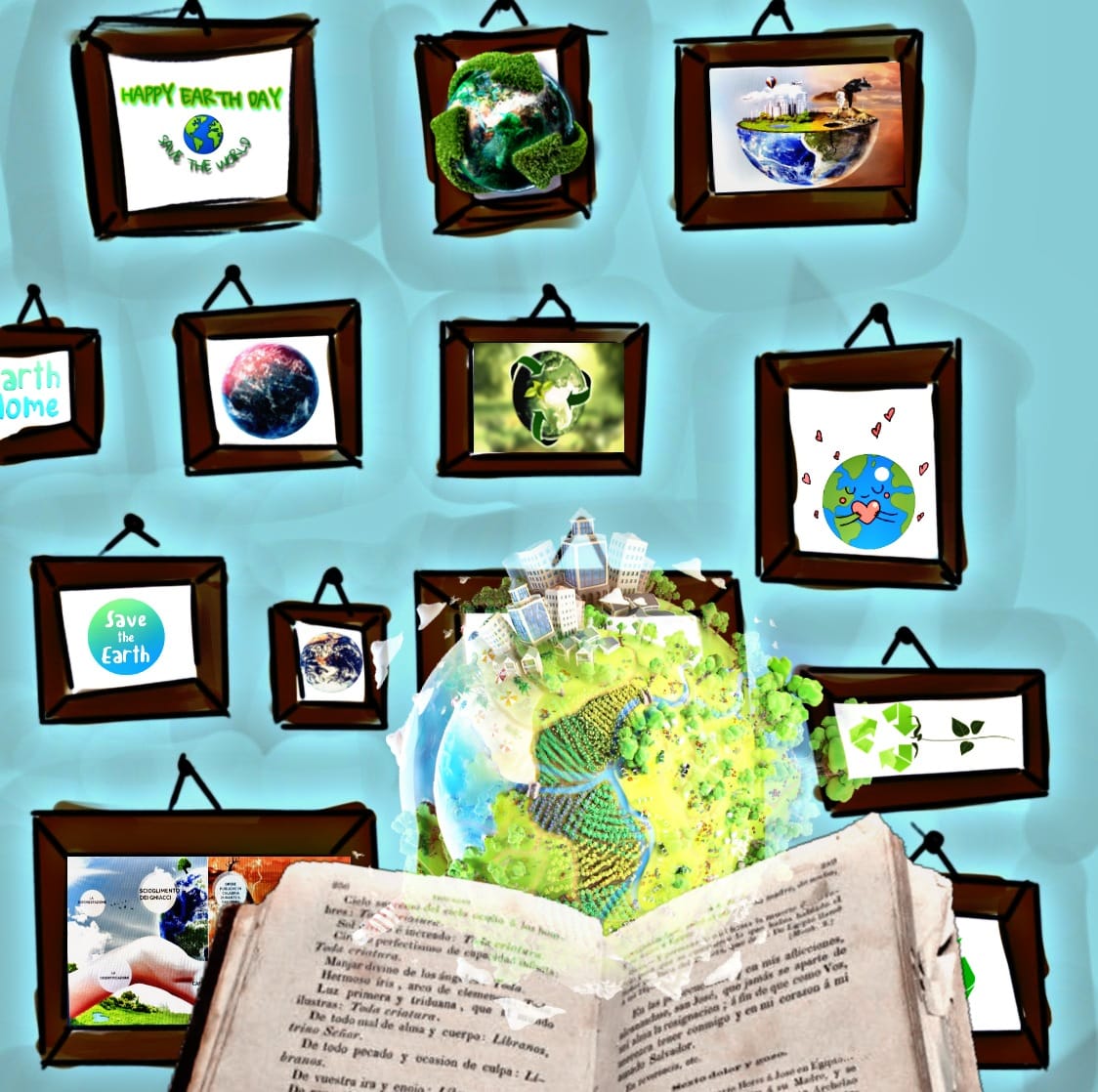 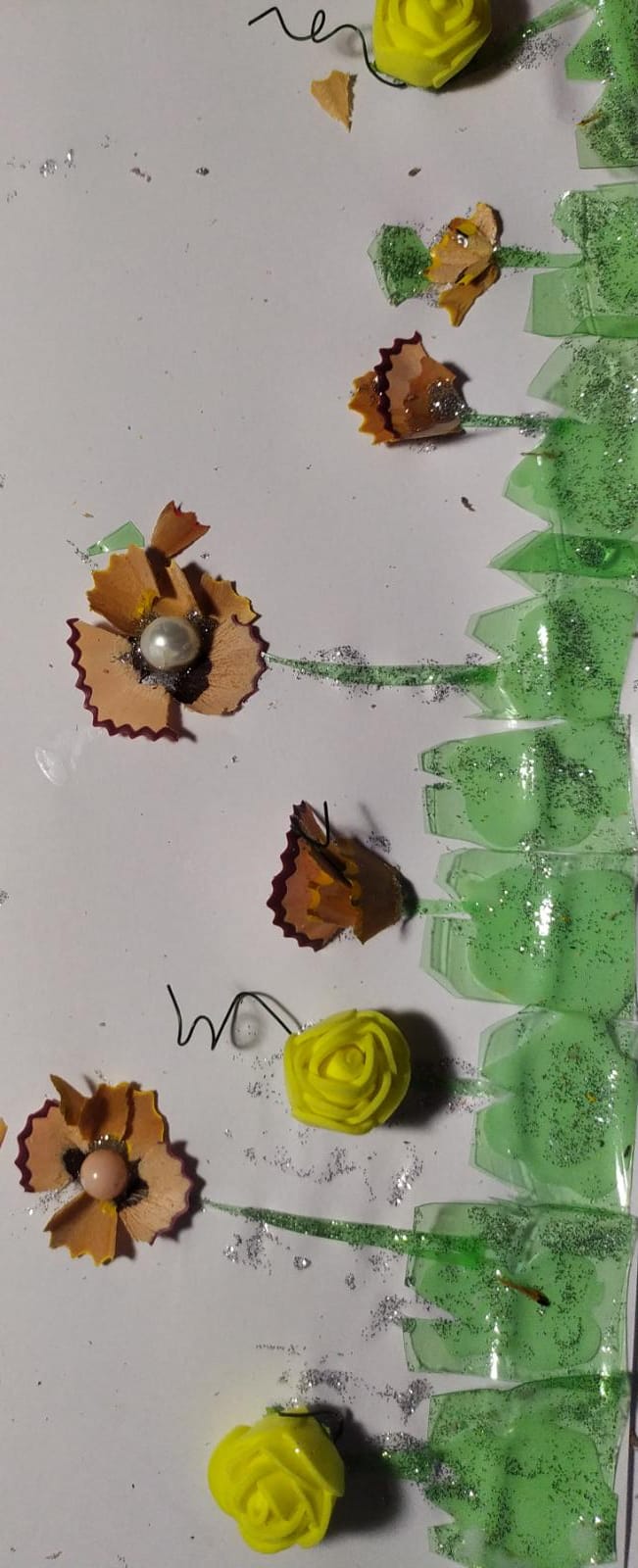 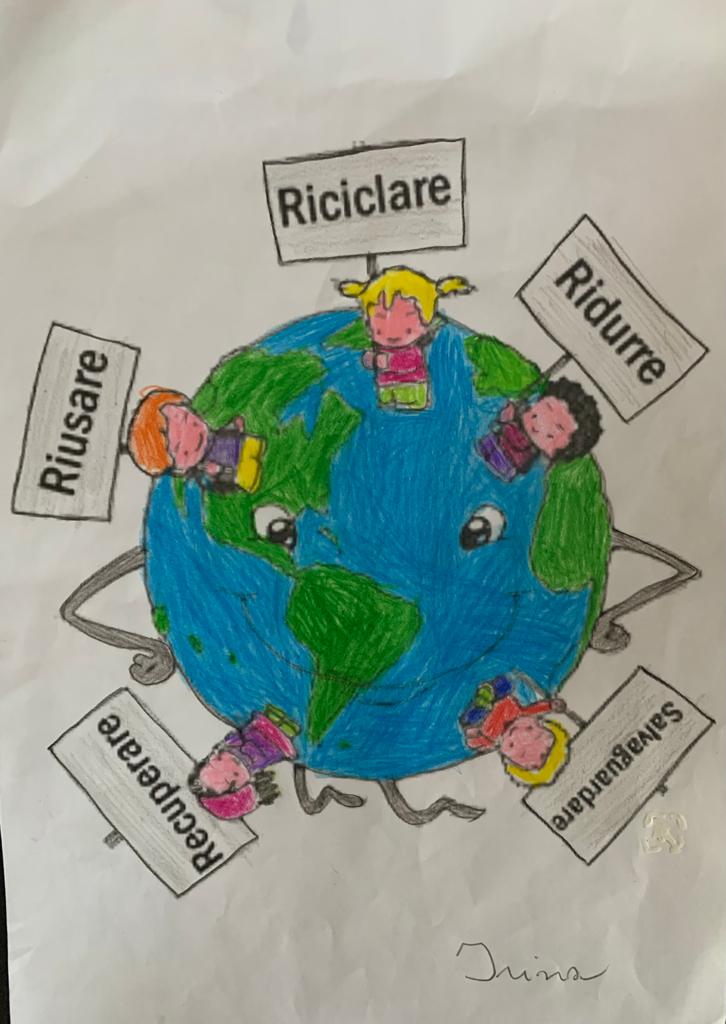 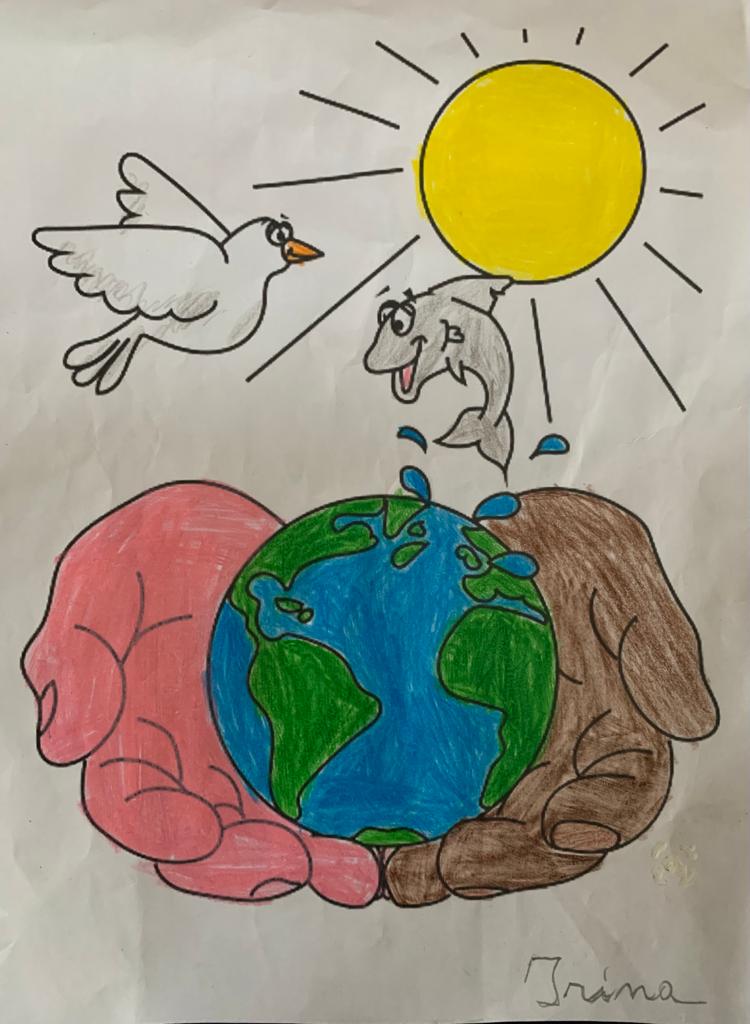 ARTE
L’Italia, insieme ad altri 8 paesi europei è stata convocata a Bruxelles alla Commissione Europea per l’Ambiente e sollecitata a presentare nuovi piani per ridurre lo smog, pena il deferimento alla Corte di Giustizia. Gli altri Paesi sono Germania, Spagna, Ungheria, Romania, Slovacchia, Regno Unito,  Francia e Repubblica Ceca, per un totale di 130 città europee con livelli di smog ad alto rischio, tra cui Milano e Torino.
Italia, dunque sotto procedura di infrazione: supera i limiti stabiliti dalla legge sia per l’inquinamento da biossido di azoto (NO2) che da particolato (PM10).
Spiegazione
 https://youtu.be/D7C3SWaTGYc
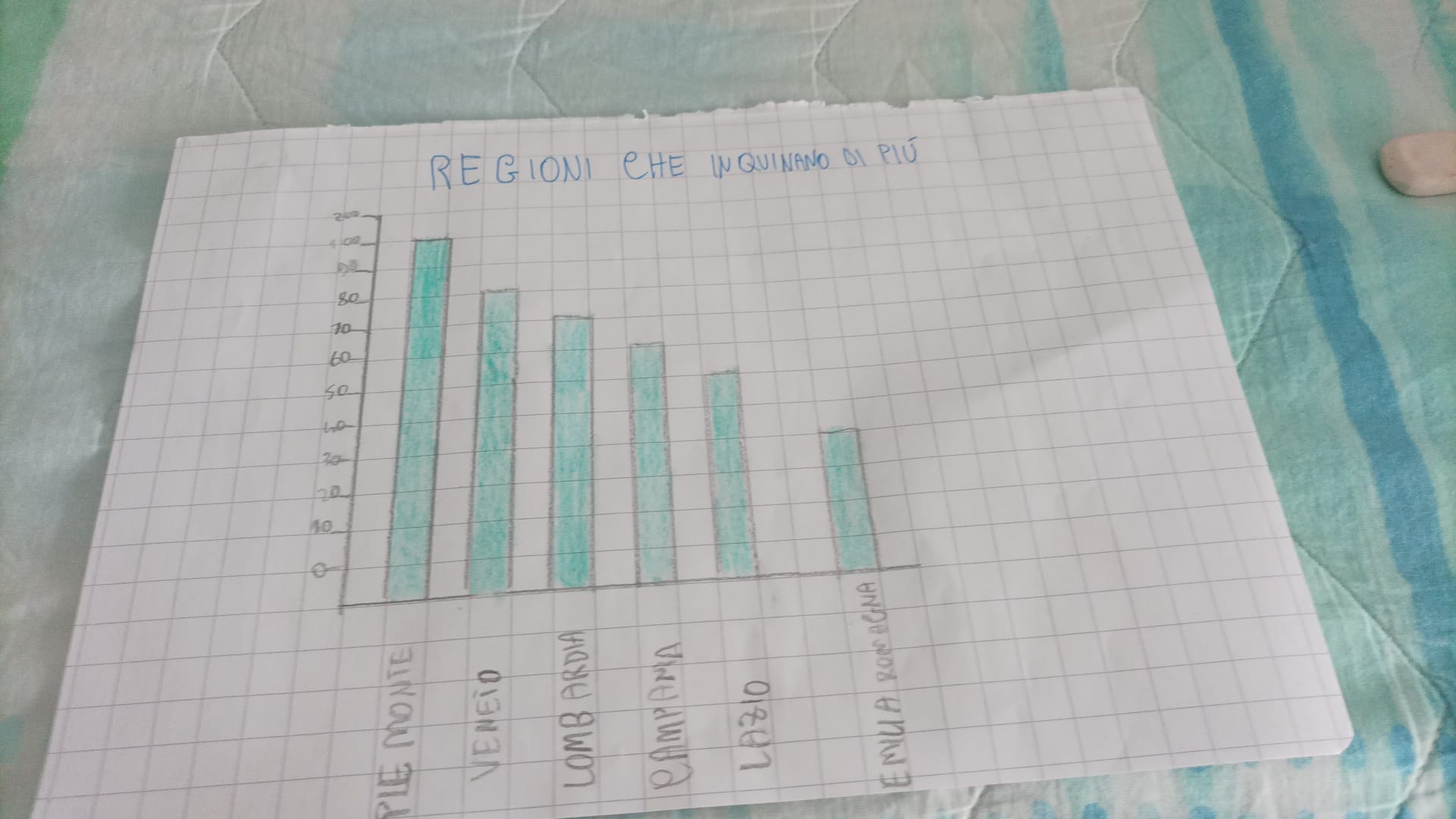 Geografia
«Obbligatorio riciclare l’acqua, condividere i trasporti, preferire cibo e prodotti a chilometri zero, stampare il Corano su carta riciclata, installare pannelli fotovoltaici sulle moschee». Un miliardo e mezzo di fedeli e una legge morale che spesso diventa legge di Stato. Così l’Islam che, con i suoi aspetti di fanatismo, alle volte fa paura è tuttavia anche la religione più incisiva per il rispetto dell’ambiente.
Un tema, quello della salvaguardia del Creato, che sempre di più coinvolge le religioni consce del loro ruolo centrale nel sostenere visioni della vita che orientano i comportamenti degli esseri umani. «Impara a rispettare qualunque insetto, e avrai imparato a rispettare il mondo intero», dice il Dalai Lama e le parole di Papa Francesco non suonano diverse quando chiede di «avere rispetto per ogni creatura di Dio e per l'ambiente in cui viviamo». https://youtu.be/JKztF34g7qE
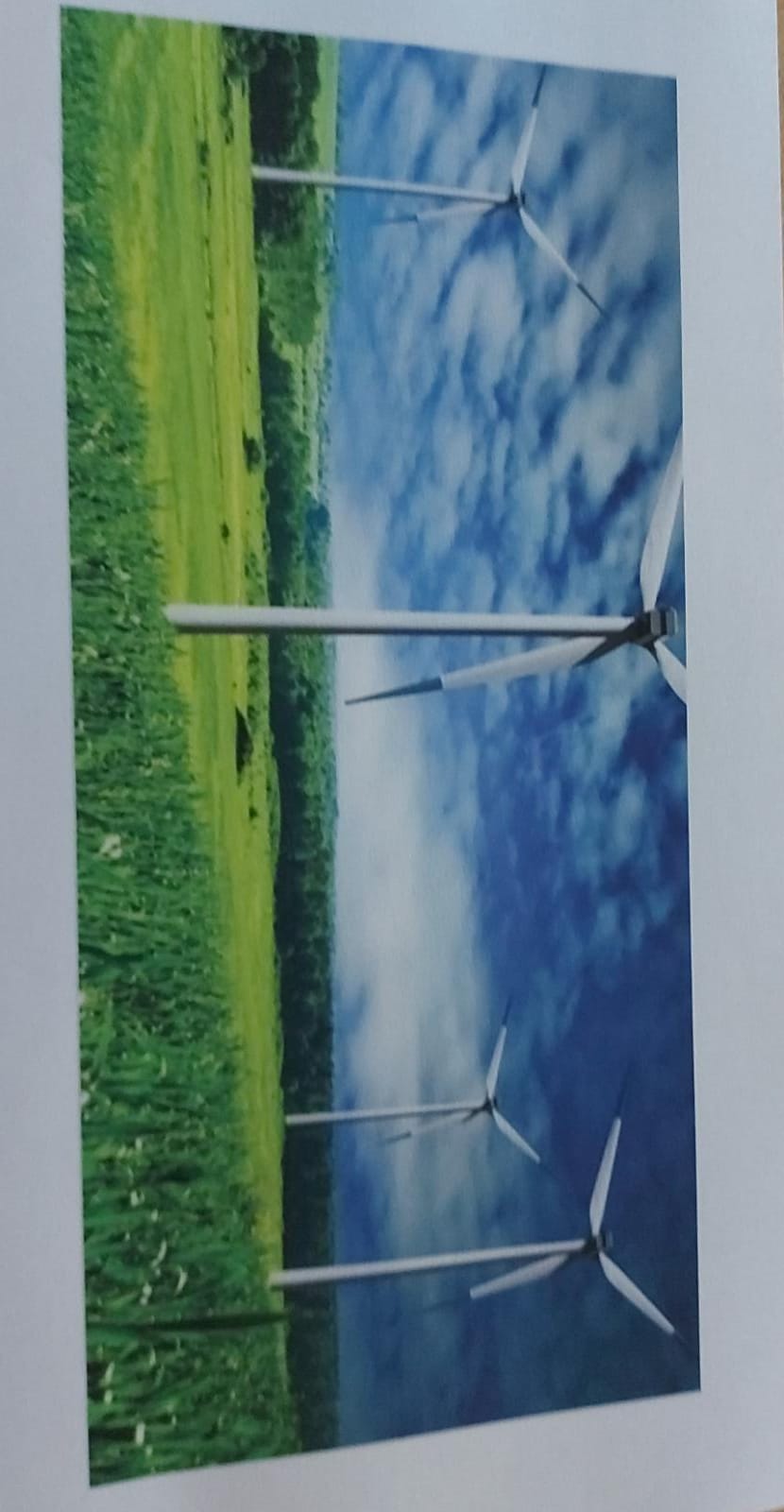 Religione
SAVE the EARTH

CLEAN EARTH IS A PLACE THAT EVERYONE
WANTS BUT THAT WE CONTINUE TO
POLLUTE, MORE AND MORE ,WITHOUT
ACCEPTING IT. WITH A LITTLE ATTENTION
FROM EVERYONE THE WORLD WE ALL
WANT.
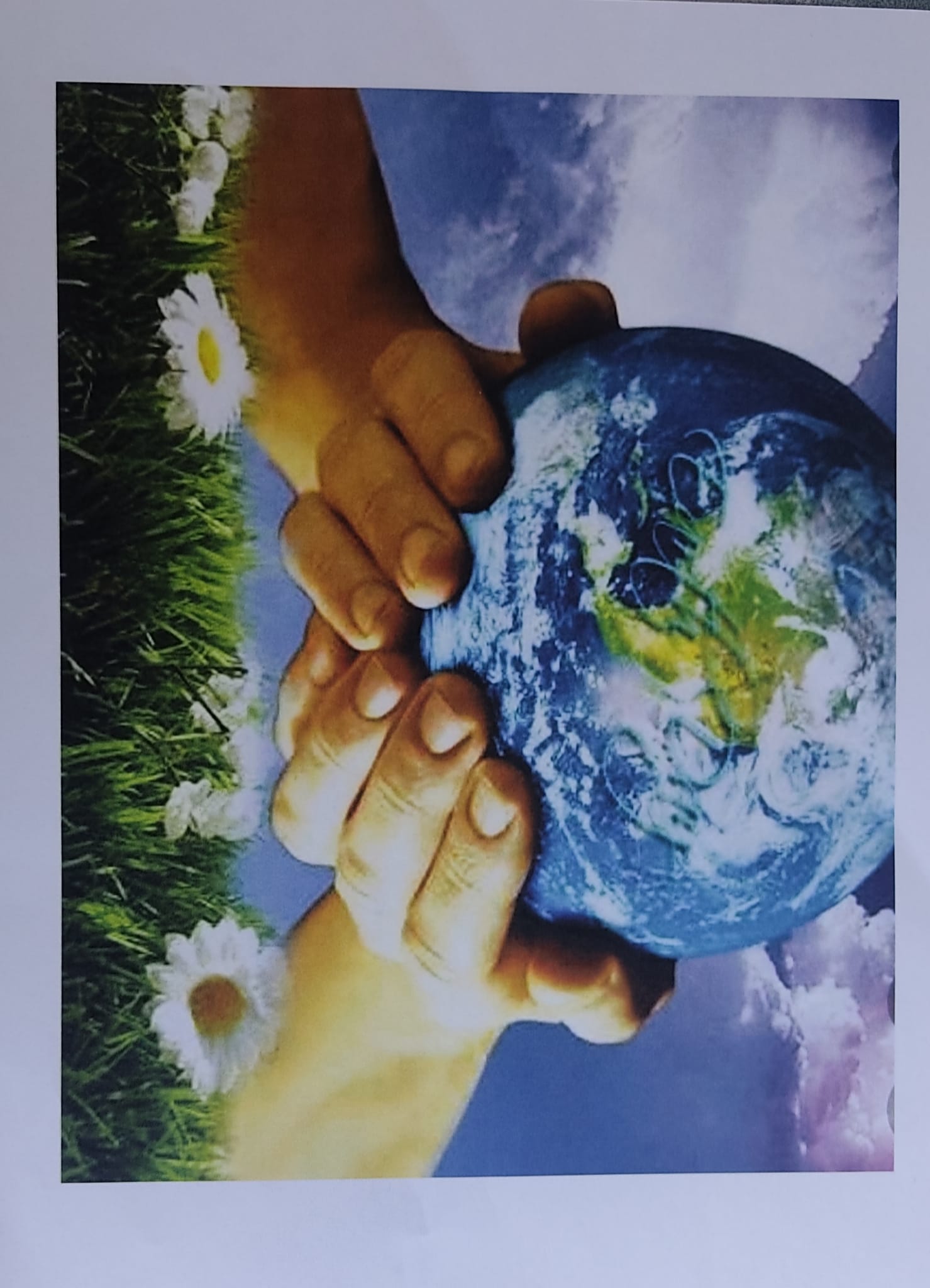 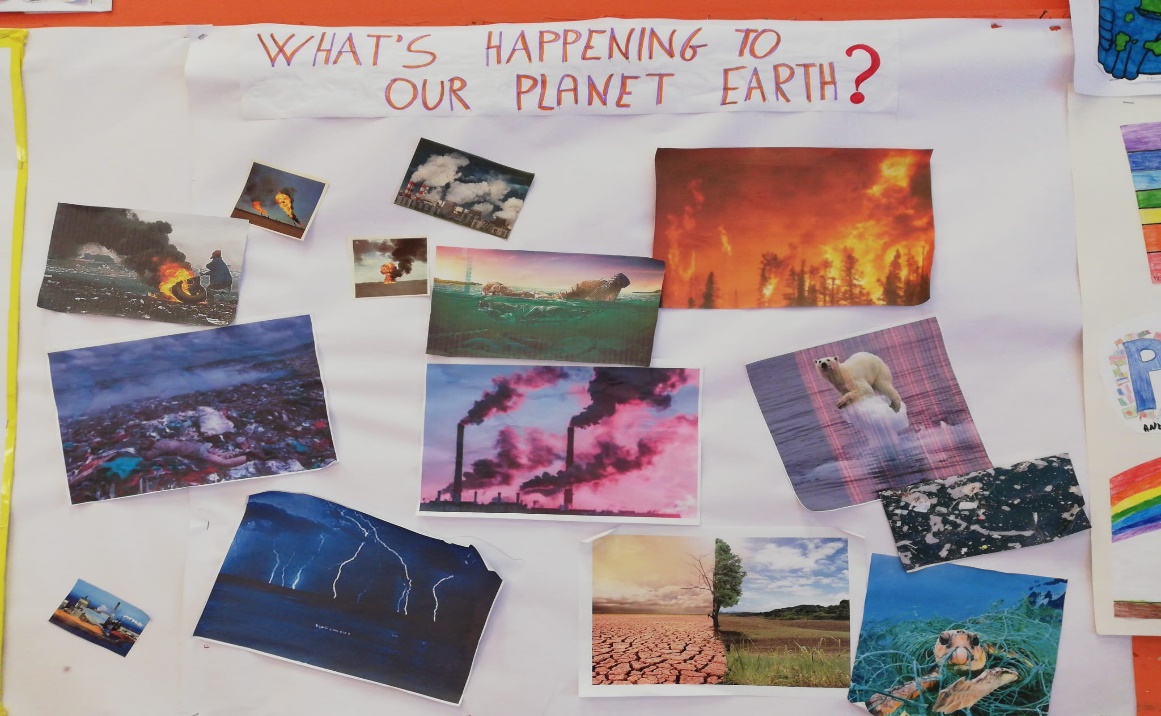 Inglese
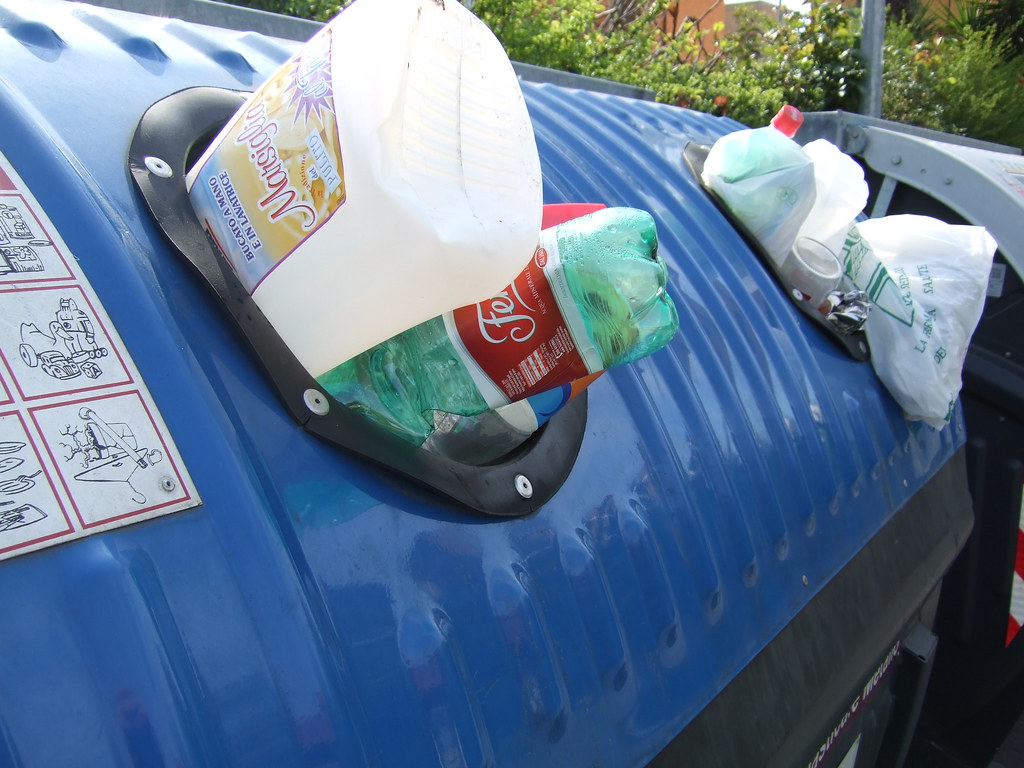 WE MUST SAVE                                 Canzone 
THE EARTH                         https://youtu.be/lJToF8D9bdU
NATURE IS NOT A PLACE TO VISIT.
IT’S OUR HOME
REDUCE
REUSE
RECYCLE
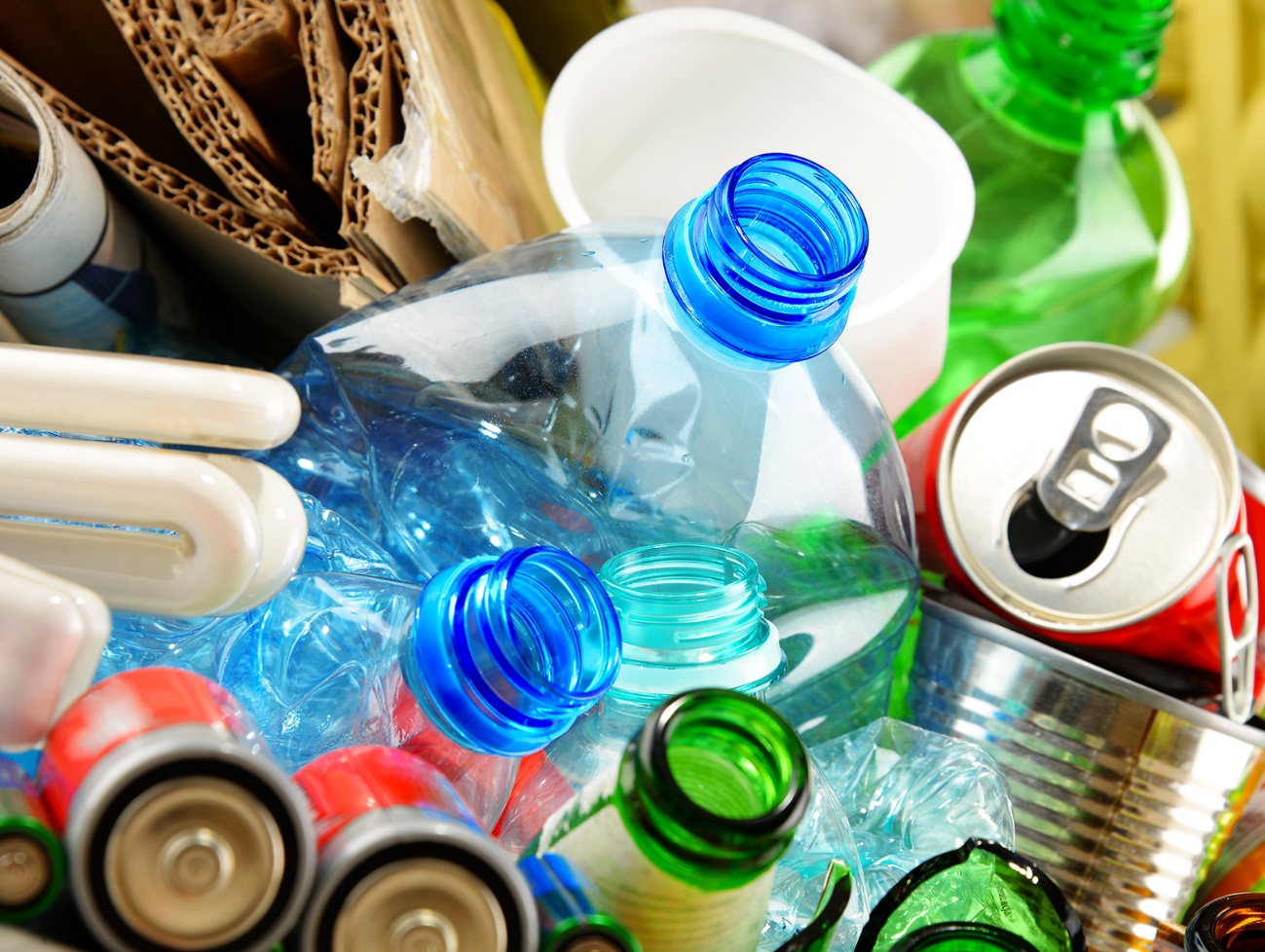 Questa foto di Autore sconosciuto è concesso in licenza da CC BY-NC-ND
Questa foto di Autore sconosciuto è concesso in licenza da CC BY
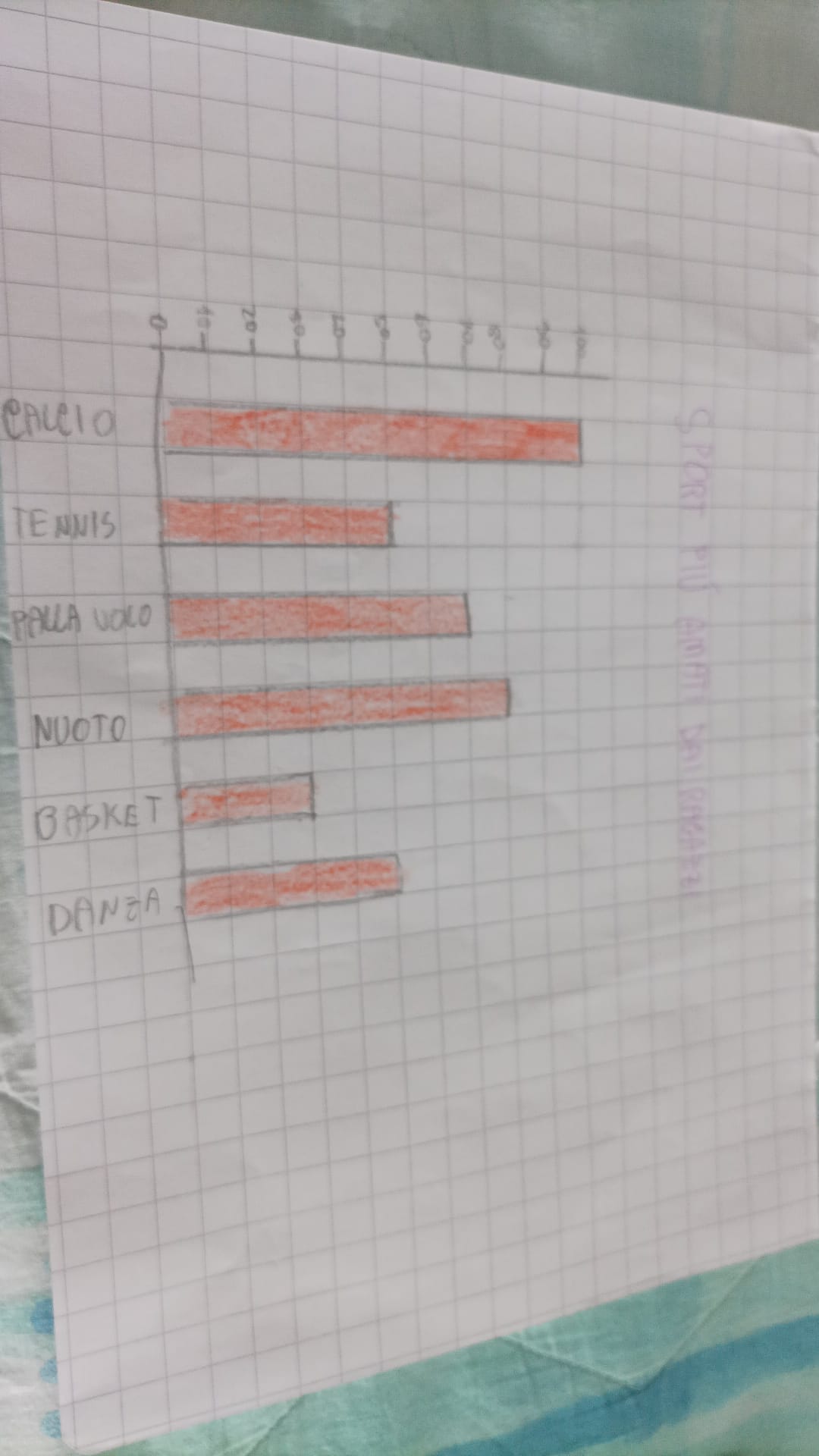 Matematica
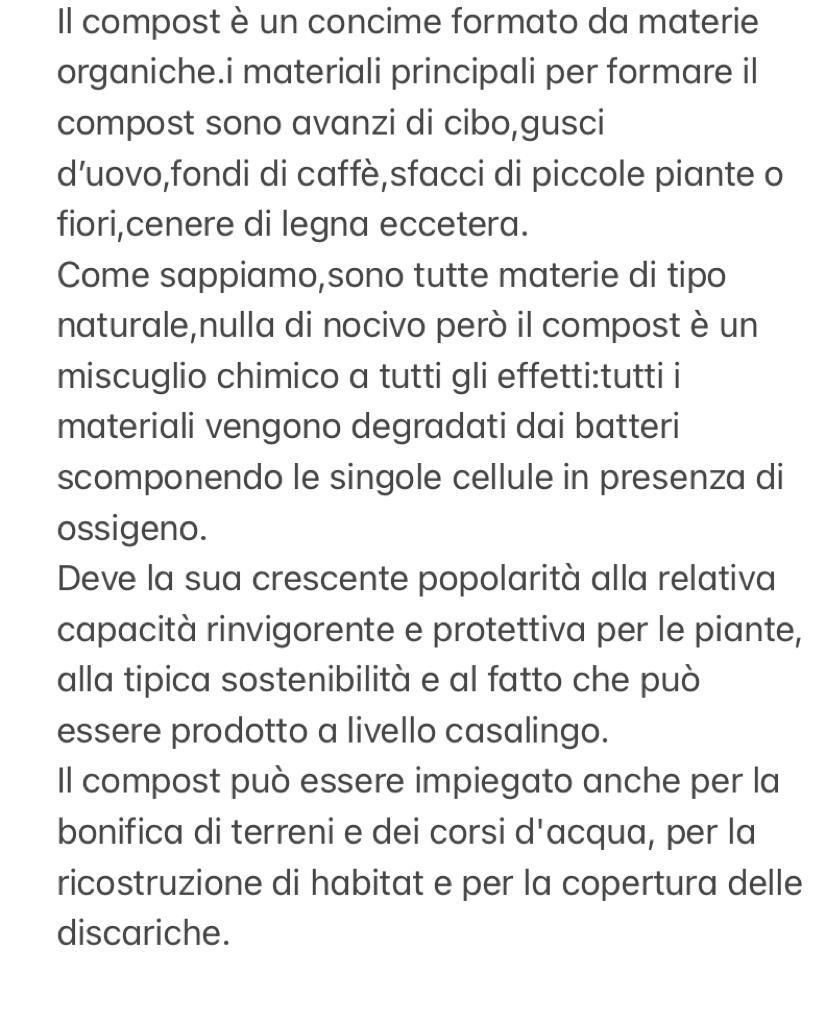 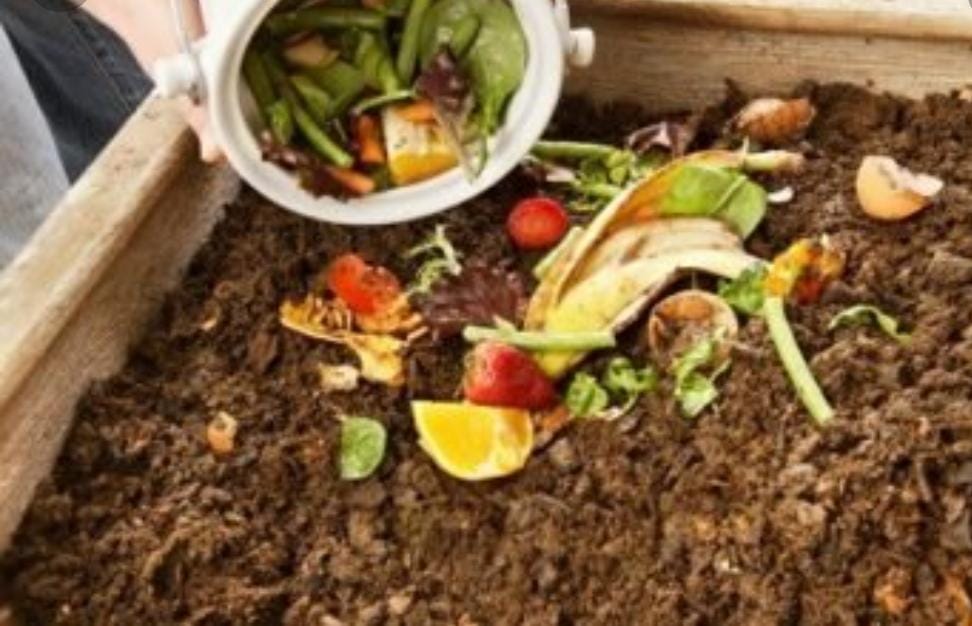 Scienze